Tiesību pamati
senioriem
Gražina Jedemskienė, Laima Skinderienė, Andrejs Vanags

2021
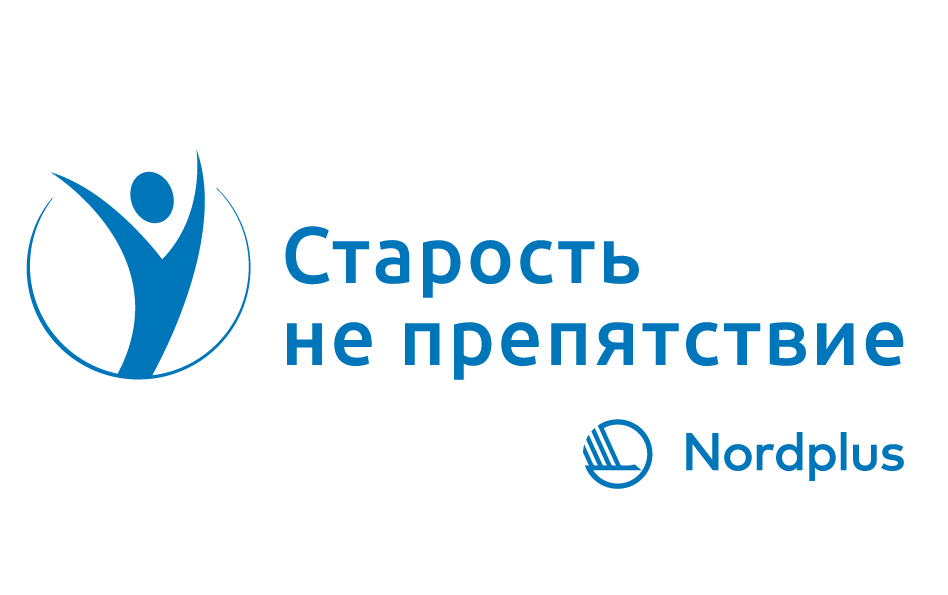 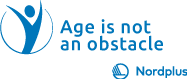 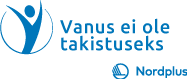 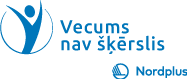 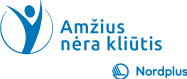 3. TĒMA

Patērētāju tiesības
Andrejs Vanags (saturs angļu un latviešu valodā)
Gražina Jedemskienė (tulkojums un adaptācija lietuviešu valodā)
Ko nozīmē būt patērētājam?
Es esmu patērētājs, ja ...
Es esmu fiziskā persona
Es darbojos ārpus mana amata, saimnieciskās darbības vai profesijas
Man ir darīšanas ar fizisku vai juridisku personu, kura pārdod preces vai piedāvā pakalpojumus nolūkos, kuri ir saistīti ar tās amatu, saimniecisko darbību vai profesiju
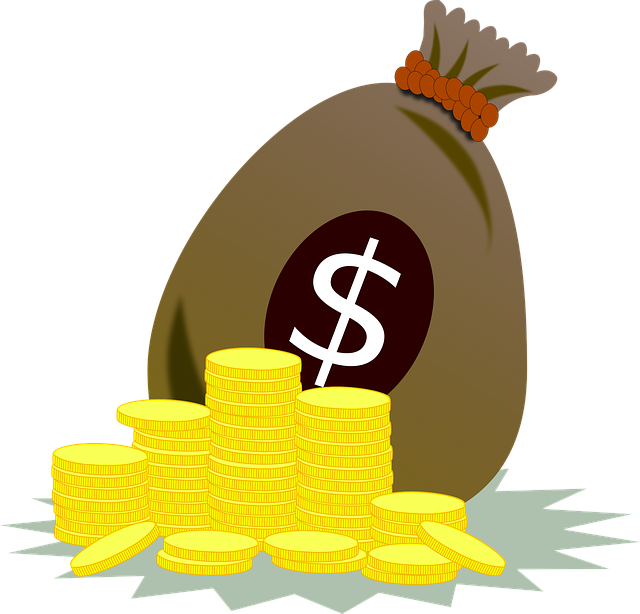 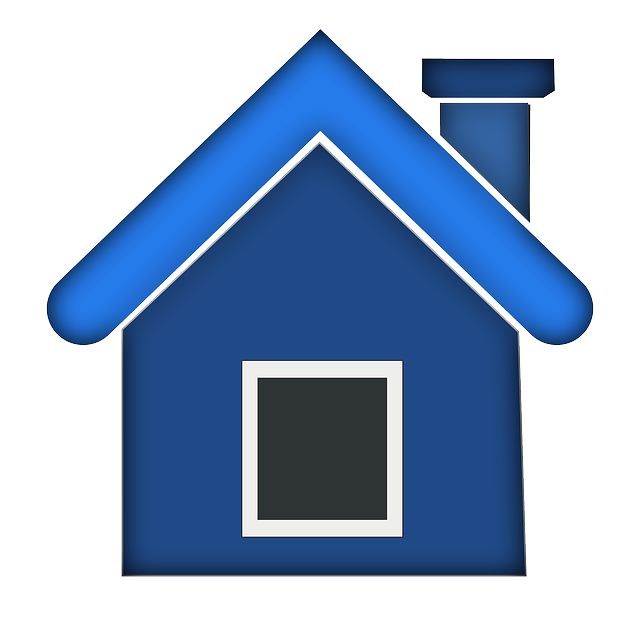 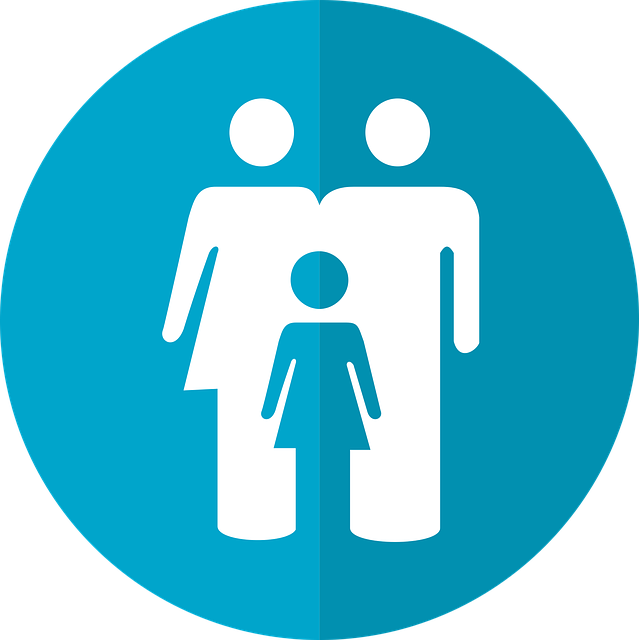 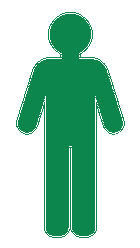 1
Kādēļ tas ir svarīgi?
Patērētājs tiek uzskatīts par vājāku pusi darījumā, tādēļ patērētāji bauda papildu aizsardzību!
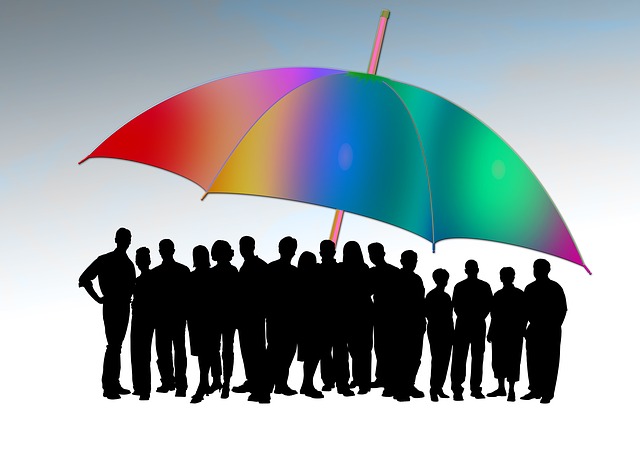 1
Vingrinājums – Vai Jūs esat patērētājs?
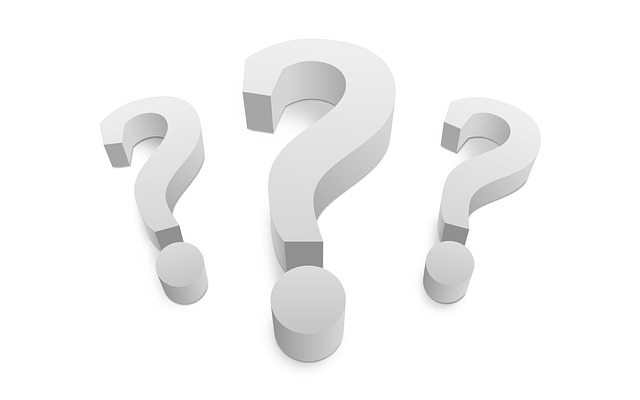 Pērkot preces pārtikas preču veikalā?
 Īrējot dzīvokli vai automašīnu?
 Aizņemoties drauga automašīnu braucienam?
 Saņemot kredītkarti bankā?
 Galvojot par Jūsu bērna aizdevumu?
 Pasūtot interneta vai TV pakalpojumus?
 Saņemot pensiju?
 Maksājot nodokļus?
1
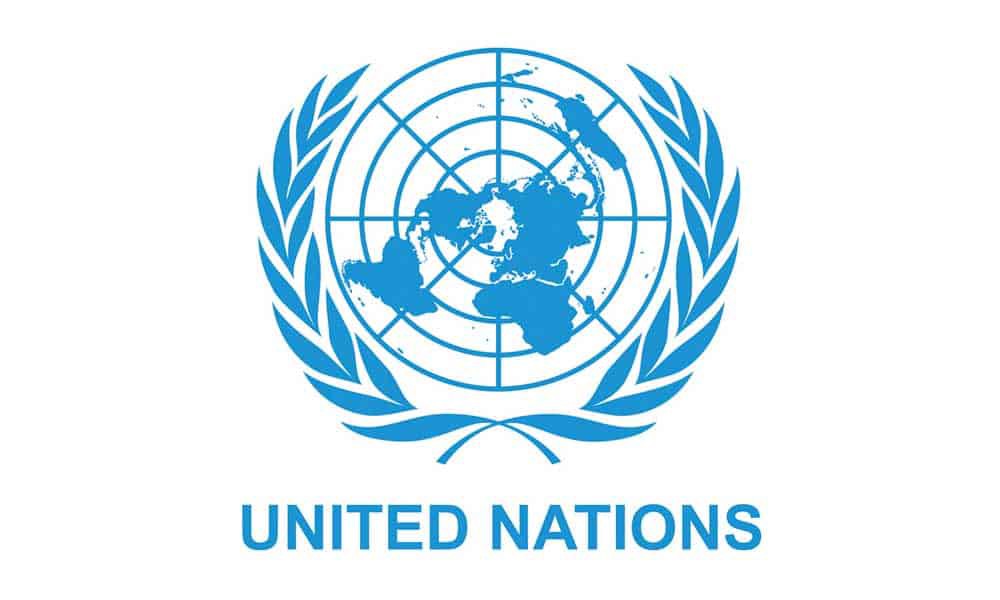 Galvenās patērētāja tiesības
ANO Pamatnostādnes patērētāju aizsardzības jomā (1985)
 Atjauninātas 1999. un 2015. gadā
 Nosaka galvenās patērētāja likumīgas intereses jeb “patērētāja tiesības” un veidus, kā tās īstenot
1
Galvenās patērētāja tiesības
Pamatpreču un pamatpakalpojumu pieejamība
 Mazaizsargāto patērētāju aizsardzība
 Drošums
 Ekonomisko interešu aizsardzība
 Informācija 
 Izglītība
1
Galvenās patērētāja tiesības
Brīvība apvienoties patērētāju grupās un organizācijās 
 Efektīva strīdu risināšana un tiesību aizsardzība
 Ilgtspējīgs patēriņš
 Aizsardzības līmenis līmenis elektroniskās komercijas apstākļos nav zemāks
 Privātums un brīva informācija plūsma
1
Galvenie patērētāja pienākumi
Solidaritāte – apvienoties, lai vecinātu un aizstāvētu patērētāju intereses
 Kritiska izpratne – būt zinošākam un analitiskākam jautājumos par preču un pakalpojumu cenu un kvalitāti
 Darbība – rīkoties, lai nodrošinātu, ka pret patērētājiem attiecas godīgi
 Informētība par vidi – saprast Jūsu patēriņa ietekmi uz vidi t.i. uzņemties atbildību par dabas resursu saglabāšanu un planētas pasargāšanu nākotnes paaudžu labā
 Sociālā atbildība – būt informētam par Jūsu patēriņa ietekmi uz citiem iedzīvotājiem, īpaši nelabvēlīgā situācijā esošām vai vājākā pozīcijā esošām personu grupām vietējā, valsts vai starptautiskajā līmeni
1
Vingrinājums
1
Pirkšana veikalā
Kā pirkt pareizi?
1
Kādēļ tas ir svarīgi?
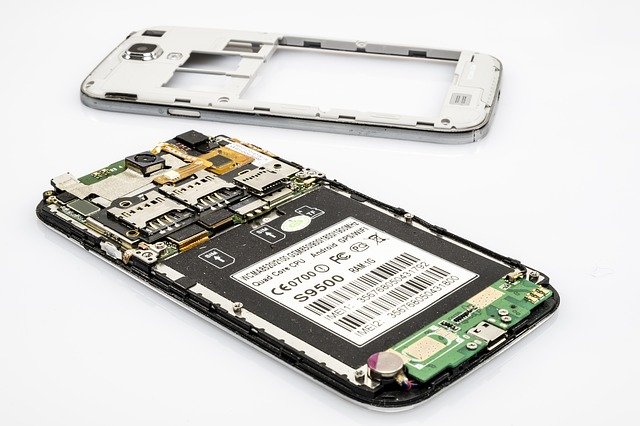 Patērētājs ir likumiskas tiesības atdot preci atpakaļ  tikai, ja tā nav kvalitatīva! 
Šis tiesības var nebūt, ja prece patērētājs pārdomāja pirkt!
1
Vai man vajadzētu izmantot kredītu lai nopirktu preces?
Parasti, nē.
Pajautājiet sev:
Cik daudz prece maksās pēc kredīta izdevumu pieskaitīšanas?
Kādēļ es nevaru samaksāt par preci nekavējoties? Vai prece ir pārāk dārga? Vai es varu iegādāties lētāku preci, bez pārmērīgiem kompromisiem?
Vai es varu ietaupīt pietiekoši dažu mēnešu laikā?
1
Preču kvalitāte – divas iespējas
Ir problēma ar preču kvalitāti?
Garantija
(brīvprātīga, 
vērsies pie 
izsniedzēja)
Likumiskas tiesības
(obligātas, 
vērsies pie 
pārdevēja)
1
Garantija
Brīvprātīgā pārdevēja vai ražotāja apņemšanās par labu patērētājam
Rakstiska (Latvijā)
Bez maksas
Nedrīkst ietekmēt patērētāja likumiskas tiesības
Garantijas esamība nav obligāta
1
Atbilstība līgumam
Likumisks pamats
Nevar tikt grozīta ar vienošanos
Bez maksas
Obligāta
1
Kā noteikt vai precei ir defekts?
Likums paredz 4 veida pārbaudes: 
 Vai preces atbilst aprakstam (ieskaitot paraugu/modeli)?
 Vai preces der mērķim kuru patērētājs darīja zināmu pārdevējam līguma noslēgšanas brīdī?
 Vai preces der mērķiem, kādiem šā tipa preces parasti izmanto?
 Vai preces demonstrē tādu kvalitāti un darbību, kas parasti piemīt šāda paša tipa precēm un kuras patērētājs var pamatoti sagaidīt.
1
1. Apraksts
Precēm jāatbilst aprakstam!
Aprakstu var sniegt:
Ar teksta, foto, parauga modeļa u.c. palīdzību
Uz cenu zīmes, bukletā, reklāmā, mājaslapā utt.
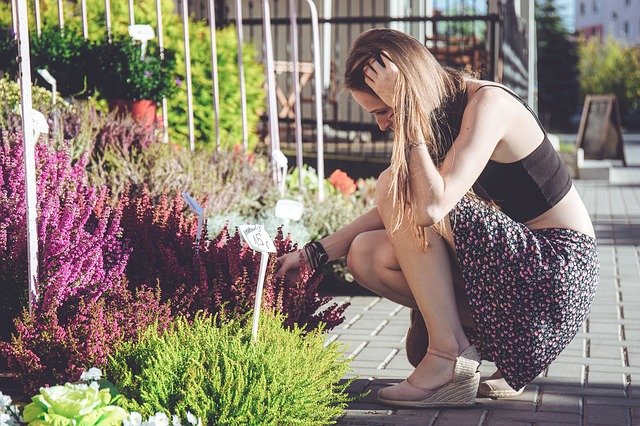 1
2. Mērķis, kurš darīts zināms pārdevējam
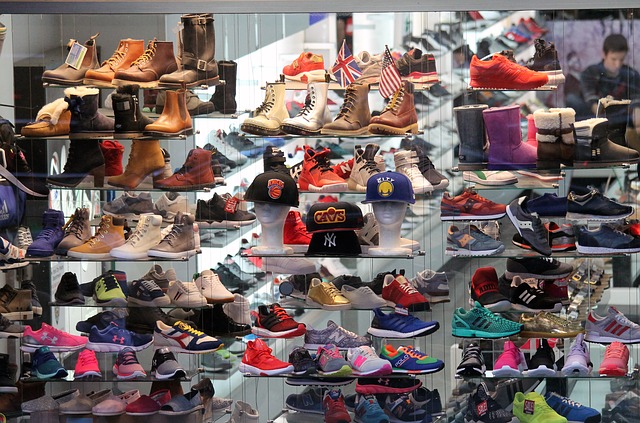 Mērķim jādara zināms pārdevējam:
Mutiski vai rakstiski
Pirms pirkums ir izdarīts
Pārdevējam ir jāakceptē šis mērķis
Piemērs: Jūs palūdzāt pārdevējam skriešanas kurpes. Ja kurpes neder šim mērķim, tās tiks uzskatītas par nekvalitatīvām.
1
3. Mērķis, kuram šā tipa preces parasti izmanto
1. piemērs: 
Gumijas zābakus parasti izmanto mitrumā. Jā šādas kurpes neder šim mērķim, tad pārdevējam ir par to jābrīdina, pretējā gadījumā tās tiks uzskatītas par nekvalitatīvām.
2. piemērs: 
Ja putekļu sūcējs nav spējīgs iesūkt parastos putekļus no grīdas, tas visticamāk tiks uzskatīts par nekvalitatīvu.
1
4. Kvalitāte/darbība, kas parasti piemīt un kuras var pamatoti sagaidīt
Lai novērtētu kādas īpašības parasti piemīt un var tikt pamatoti sagaidītas ir jāņem vērā sekojošais:
Preču raksturs
Publiskos paziņojumus par preču specifiskiem raksturlielumiem, kurus izdara pārdevējs, ražotājs vai tā pārstāvis īpaši reklāmā vai marķējumā.
Pārdevēju nesaista publiskie paziņojumi, ja viņš pierāda, ka:
nav zinājis un pamatoti nav varējis zināt par minēto paziņojumu
līdz līguma noslēgšanas brīdim paziņojums ir ticis koriģēts
šis paziņojums nav varējis ietekmēt lēmumu par preču pirkšanu
1
Svarīgas piezīmes
Tirgotājs nebūs atbildīgs, ja:
Patērētājs apzinājās vai viņam pamatoti bija jāapzinās, ka ir neatbilstība
Ja neatbilstība izcelsme ir saistīta ar patērētāja piegādātajiem materiāliem
Tirgotājs būs atbildīgs, ja neatbilstība radās preces nepareiza uzstādīšana un ja:
uzstādīšana ir ietverta preču pārdošanas līgumā un preces ir uzstādījis pārdevējs, vai tas ir darīts uz viņa atbildību
izstrādājumu, kura uzstādīšana jāveic patērētājam, uzstāda patērētājs, un nepareizā uzstādīšana ir kļūmīgas uzstādīšanas instrukcijas dēļ.
1
Termiņi
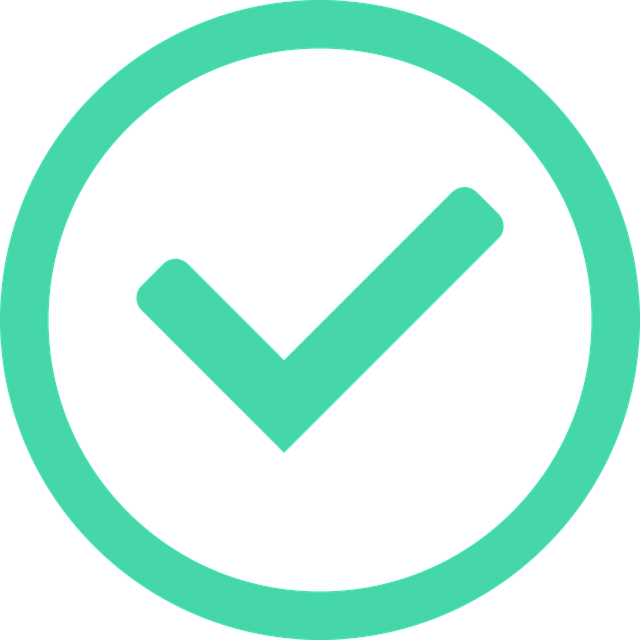 Prasījumā pieteikšana (2 gadi)
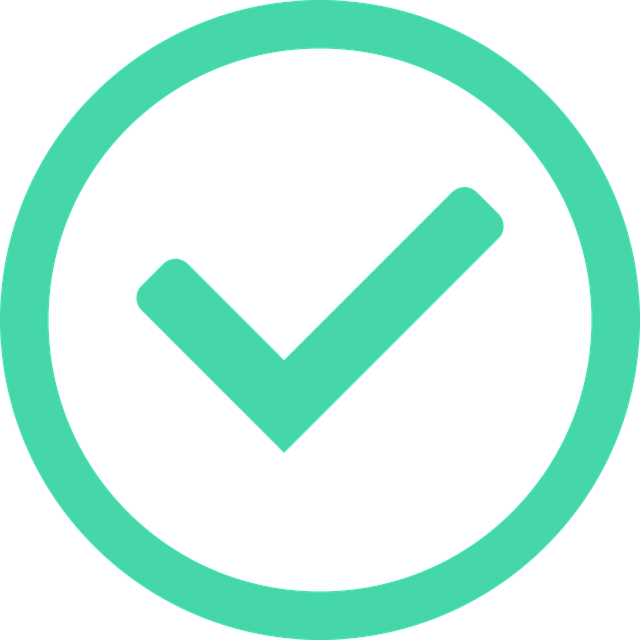 Informēšana par defektu (2 mēneši)
Pierādīšanas nasta (6 mēneši)
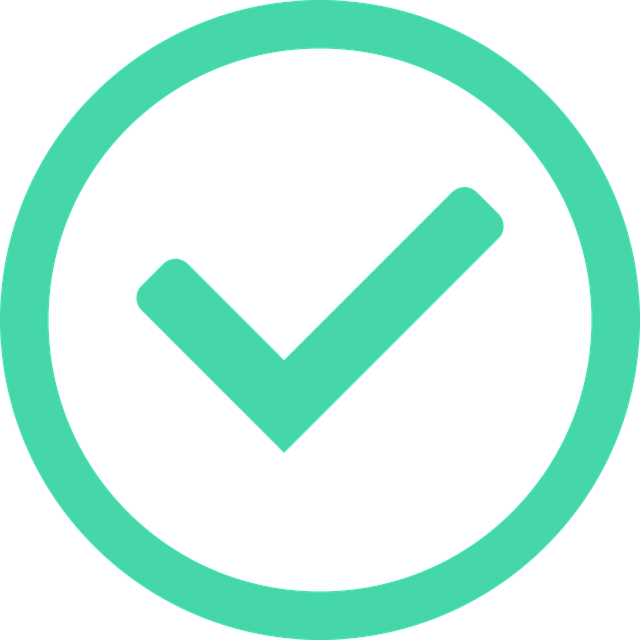 1
Pierādīšanas nastas sadalījums
6 mēneši
Defekts
Defekts + tā pastāvēšana iegādes brīdī
1
Patērētāja prasījumi
1.
Preces apmaiņa
Neatbilstības novēršana
Līguma atcelšana (naudas atmaksa)
2.
Cenas samazināšana
1
Svarīgi!
Patērētājs vienmēr izvēlas, kuru prasījumu izvirzīt!
1
Patērētāja izvēles ierobežojumi
Patērētājs var izvēlēties brīvi, izņemot, ja tirgotājs var pierādīt, ka:
Prasījuma izpilde nav iespējama
Prasījuma izpilde nav samērīga
Piemērs: 
Tirgotājs ir tiesīgs atteikties veikt remontu, ja viņš var pierādīt, ka tas viņam maksās ievērojami vairāk, nekā preces apmaiņa.
1
Kā ir jāveic defekta novēršana/apmaiņa?
Bez maksas
Saprātīgā termiņā
Neradot būtiskas neērtības patērētājiem
Piemērs: 
Ja defekts atklājās precei, kura ir lietojama ikdienā, piemēram, viedtālrunis vai plīts, tad remonts, kas ilgst vairākas nedēļas sagādās patērētājam būtiskas neērtības
1
Cenas samazināšana/naudas atmaksa
Patērētājs izvēlas brīvi, izņemot: 
Nav naudas atmaksas, ja defekts ir maznozīmīgs
Var tikt ņemts vērā preces nolietojums vai lietošanas laikā gūts labums un par ko līgumslēdzējas puses ir vienojušās
1
Kļūdas, kuras parasti izdara tirgotāji
“Nav ražošanas defekta”
Nav sniegta informācija
Nepierāda defektu 6 mēnešu termiņā
“Mēs neremontējam/neapmainām/neatmaksājam naudu”
1
Vingrinājumi
Diskusija: Kā sagatavoties veikala apmeklēšanai?
 Lomu spēle: Viedtālruņa pirkšana veikalā.
 Diskusija: Ko darīt, ja telefons izrādījās nekvalitatīvs?
 Lomu spēle: Saruna ar pārdevēju par nekvalitatīvu telefonu.
1
Pirkšana pa telefonu vai internetā
Atgādinājums
1
Turklāt, ja kāds piezvanīja pa telefonu
1
Nesteidzieties!
Ir ļoti mazticams, ka veltot vairāk laika apdomāšanai Jūs palaidīsiet garām sava mūža iespēju!

Daudz ticamāks ir tas, ka, vieglprātīgi steidzoties pieņemt priekšlikumu, Jūs pieļausiet kļūdu, kuru nožēlosiet vēlāk!
1
Lomu spēle
Tirgotājs zvana Jums pa telefonu un piedāvā nopirkt vitamīnus. Kā Jūs reaģēsiet, ja Jūsu ārsts patiešām teica, ka Jums ir nepieciešams D vitamīns?
 Jūsu telekomunikāciju operators zvana Jums, lai piedāvātu papildu pakalpojumus.
 Elektroenerģijas piegādes kompānija zvana Jums, lai pārliecinātu mainīt pakalpojuma sniedzēju.
1
Kā pareizi pirkt internetā?
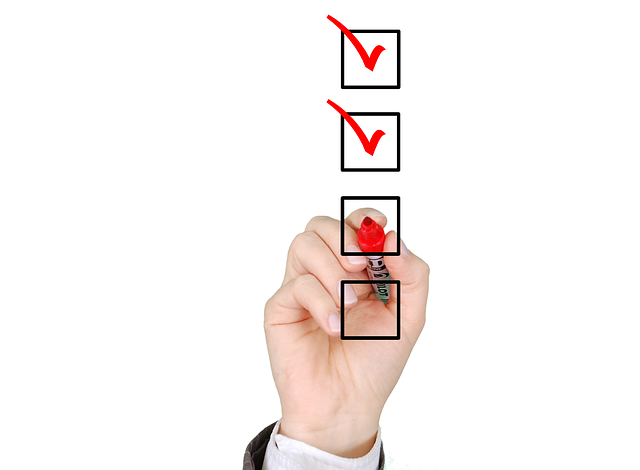 Izvēlies drošu interneta veikalu
Maksā ar debet-/kredītkarti
Seko savam pasūtījumam
Pievērs uzmanību piegādes termiņiem
1
Distances līgums
Līgumi, kuri tiek slēgti pa telefonu vai internetā tiks uzskatīti par distances līgumiem, ja tas notiek organizētas tirdzniecības shēmas ietvaros, piemēram:
- interneta veikals
- telekomunikāciju operatoru piedāvājumi u.tml.
Piemēram: 
Ja Jūsu vietējais datoru veikals netirgo internetā un tikai izņēmuma kārtā pieņem pasūtījumus pa telefonu, tad diezin vai šādi pasūtījumi tiks atzīti par distances līgumiem.
1
Neesat apmierināts ar precēm, kas ir nopirkti pa telefonu vai tiešsaistē?
Ko vēlaties sasniegt?
Atdot preces atpakaļ un saņemt atpakaļ naudu?Izmantojiet atteikuma tiesības!
Apmainīt preces vai veikto to remontu? Izmantojiet savas tiesības neatbilstības līguma noteikumiem gadījumā (sk. augstāk)!
1
Kas ir atteikuma tiesības?
Atteikuma tiesības ir patērētāja tiesības atcelt distances vai ārpus uzņēmuma telpām noslēgto līgumu (sk. zemāk):
 Vienpusēji
 Noteiktajā termiņā
 Nesniedzot pamatojumu
1
Vai atteikuma tiesības darbojas visos distances līgumos?
Nē. Ir daži izņēmumi:
 Situācijas, kad atteikuma tiesības pastāv, bet var tikt zaudētas noteiktajos apstākļos
 Situācijas, kad atteikuma tiesības nepastāv vispār
1
Atteikuma tiesības pastāv, bet var tikt zaudētas noteiktajos apstākļos
1. piemērs: 
Tādu aizzīmogotu preču piegāde, kuras nav piemērotas atdošanai atpakaļ veselības aizsardzības vai higiēnas apsvērumu dēļ un kuras pēc piegādes ir atvērtas, piemēram, vienreizlietojamās šļirces, lūpukrāsa
2. piemērs: 
Prece tās īpašību dēļ pēc piegādes ir neatgriezeniski sajaukusies ar citām lietām, piemēram, betona maisījums.
3. piemērs: 
Tādu aizzīmogotu audio- vai videoierakstu vai tādas aizzīmogotas datorprogrammatūras piegāde, kas pēc piegādes ir atvērta.
1
Atteikuma tiesības nepastāv vispār
1. piemērs: 
Tādu preču piegāde, kas izgatavotas pēc patērētāja specifikācijām vai ir nepārprotami personalizētas, piemēram, šuvējam pasūtīts uzvalks
2. piemērs: 
Tādu preču piegādei, kuras var ātri sabojāties vai kurām drīz beidzas derīguma termiņš, piemēram, augļi, dārzeņi, piens u.c.
3. piemērs: 
Laikrakstu, periodisko izdevumu un žurnālu piegādei, izņemot abonēšanas līgumus, piemēram, dienas avīzes
1
Svarīgi!
Atteikuma tiesību izņēmumi tiek iztulkoti šauri!
1
Kā izmantot atteikuma tiesības?
Uzrakstiet paziņojumu tirgotājam (aizpildiet atteikuma formu vai sagatavojiet vēstuli par līguma izbeigšanu citā formā)
 Nosūtiet paziņojumu tirgotājam noteiktajā termiņā
 Nosūtiet preces tirgotājam 14 dienu laikā
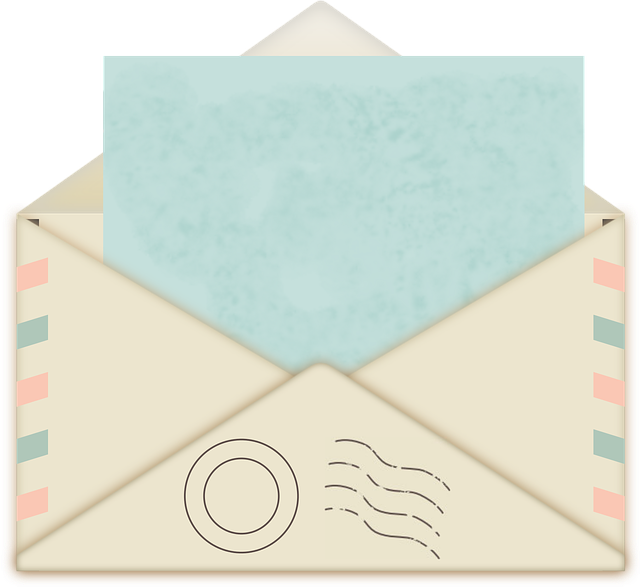 1
Kādēļ tas ir svarīgi?
1. Lai izmantotu atteikuma tiesības ir nepieciešams nosūtīt rakstisku brīdinājumu tirgotājam. Preču nosūtīšana vai atteikšanās tās saņemt nebūs pietiekama!

2. Patērētājam ir pienākums pierādīt, ka paziņojums tika nosūtīts tirgotājam!
1
Atteikuma tiesību termiņš
Vai tika sniegta visa nepieciešama informācija (termiņš, kārtība, nosacījumi, veidlapa)?
Jā
Nē
14 dienas + gads
14 dienas
1
Kā rēķina atteikuma tiesību termiņu?
14 – piegāde/ pakalpojuma līgums
15 – Pirmā diena
28 – Pēdējā diena
1
Kā izmantot preces atteikuma tiesību termiņā?
Tikai tādā apmērā, kādā tas būtu bijis iespējams parastajā veikalā t.i. patērētājs drīkst: 
Atvērt iepakojumu (ir izņēmumi)
Apskatīt preci
Izmēģināt preci (ieslēgt, pielaikot utt.)

Nedrīkst (piemēri):
Nogriezt birkas
Iznest ārā no mājas u.c.
1
Kādēļ tas ir svarīgi?
Patērētājs atbild par pārmērīgu preces lietošanu atteikuma tiesību termiņā!
1
Pārdevēja tiesības un pienākumi
Pārdevējam ir:

 Pienākums atmaksāt patērētājam preces cenu un maksu par preces piegādi patērētājam iespējami ātrāk, bet ne vēlāk par 14 dienām
 Tiesības aizkavēt maksājumu līdz preces saņemšanai vai pierādījumu par preces nosūtīšanu saņemšanai
1
Kādēļ tas ir svarīgi?
Pārdevējs nav tiesīgs liegt atteikuma tiesību izmantošanu vai ieturēt naudu no patērētājam pienākošas summa, pat ja patērētājs ir lietojis preci pārmērīgi!!!
1
Situācijas analīze – uzticama interneta veikala/tirgotāja sociālajos tīklos izvēle
Dažādu interneta veikalu salīdzināšana un vairāku pārbaužu veikšana kopā ar grupu:
Pārbaudām brīdinājumus patērētāju organizāciju un/vai patērētāju aizsardzības iestāžu mājaslapās
Pārbaudām publiski pieejamo informāciju par kompāniju
Pārbaudām atsauksmju lapas
Pārbaudām interneta veikalu mājaslapās sniegto informāciju
1
Informācijas pārbaude – 1. solis
1. solis – Pārbaudām ar būs darīšanas:
Sameklējiet mājaslapā informāciju par tirgotāja nosaukumu, adresi, telefona numuru, e-pastu un faksa numuru
Pārbadiet publiski pieejamo informāciju par tirgotāju, piemēram, publiskajos reģistros vai atsauksmju lapās:
Kas ir kompānijas vadītājs
Vai ir kādas problēmas ar nodokļu nomaksu
Ko citi patērētāji saka par šo tirgotāju utt.
1
Informācijas pārbaude – 2. solis
2. solis – Pārbaudām vai lietošanas noteikumos ir informācija par:
Distances saziņas līdzekļu izmaksas
Maksāšanas, preces piegādes vai pakalpojuma izpildes noteikumi, preces piegādes vai pakalpojuma sniegšanas termiņš
Atteikuma tiesības (izmantošanas nosacījumi, termiņš un kārtība, kā arī atteikuma veidlapa) vai arī informācija par to, ka patērētājs nevar tās izmantot vai informācija par apstākļiem, kādos patērētājs zaudē atteikuma tiesības
Informācija par patērētāja likumīgajām tiesībām, ja prece vai pakalpojums neatbilst līguma noteikumiem, kā arī informācija par garantiju, tās nosacījumiem un pēcpārdošanas pakalpojumiem
Sūdzību izskatīšanas kārtība un ārpustiesas strīdu risināšana
1
Informācijas pārbaude – 2. solis (turp.)
Informācija par to, ka atteikuma tiesību izmantošanas gadījumā patērētājs sedz ar preces atpakaļ atdošanu saistītās izmaksas, un, ja preci tās īpašību dēļ parasti nevar nosūtīt atpakaļ pa pastu, informācija par šo izmaksu apmēru
Ka, ja patērētājs izmanto atteikuma tiesības pēc tam, kad nosūtījis tirgotājam pieprasījumu uzsākt pakalpojuma sniegšanu atteikuma tiesību termiņā, informācija par to, ka patērētājs maksā samērīgu maksu par šo pakalpojumu sniegšanu
Informācija par pirmo iemaksu vai citām finanšu garantijām, ja ir
Informācija par izstrādāto labas prakses kodeksu un veids, kā iegūt tā kopiju, ja attiecināms
1
Informācijas pārbaude – 3. solis
3. solis – Pārbaudām informāciju par precēm/pakalpojumiem, piemēram:
Preces vai pakalpojuma galvenās īpašības
Preču ražotājs
Preces vai pakalpojuma galīgā cena, ieskaitot nodokļus un nodevas, kā arī piegādes vai pasta izdevumus
1
Kā veicās ar informāciju?
Vai tā bija pietiekama? Vai bija kādi būtiski trūkumi?
Vai tā bija precīza? Vai tā bija pretrunā ar likuma noteikumiem par kuriem uzzinājāt šeit?
Vai to bija viegli atrodama, skaidra un viegli saprotama?
Ja pamanījāt daudz trūkumu un kļūdu, ko tas liecina par tirgotāju?
Vai Jūs pirktu no tāda tirgotāja parastajā veikalā?
Vai ir droši pirkt no šī tirgotāja?
1
Tirgošana ārpus uzņēmuma telpām
Tirgošana ārpus uzņēmuma telpām
Kad tirgotājs apmeklē Jūs mājās, darbā vai satiek uz ielas
Kad Jūs apmeklējat tirgotāja sarīkotu prezentāciju
Kad Jūs piedalāties ekskursijā, kuru organizē tirgotājs nolūkā reklamēt un pārdot preces vai pakalpojumus
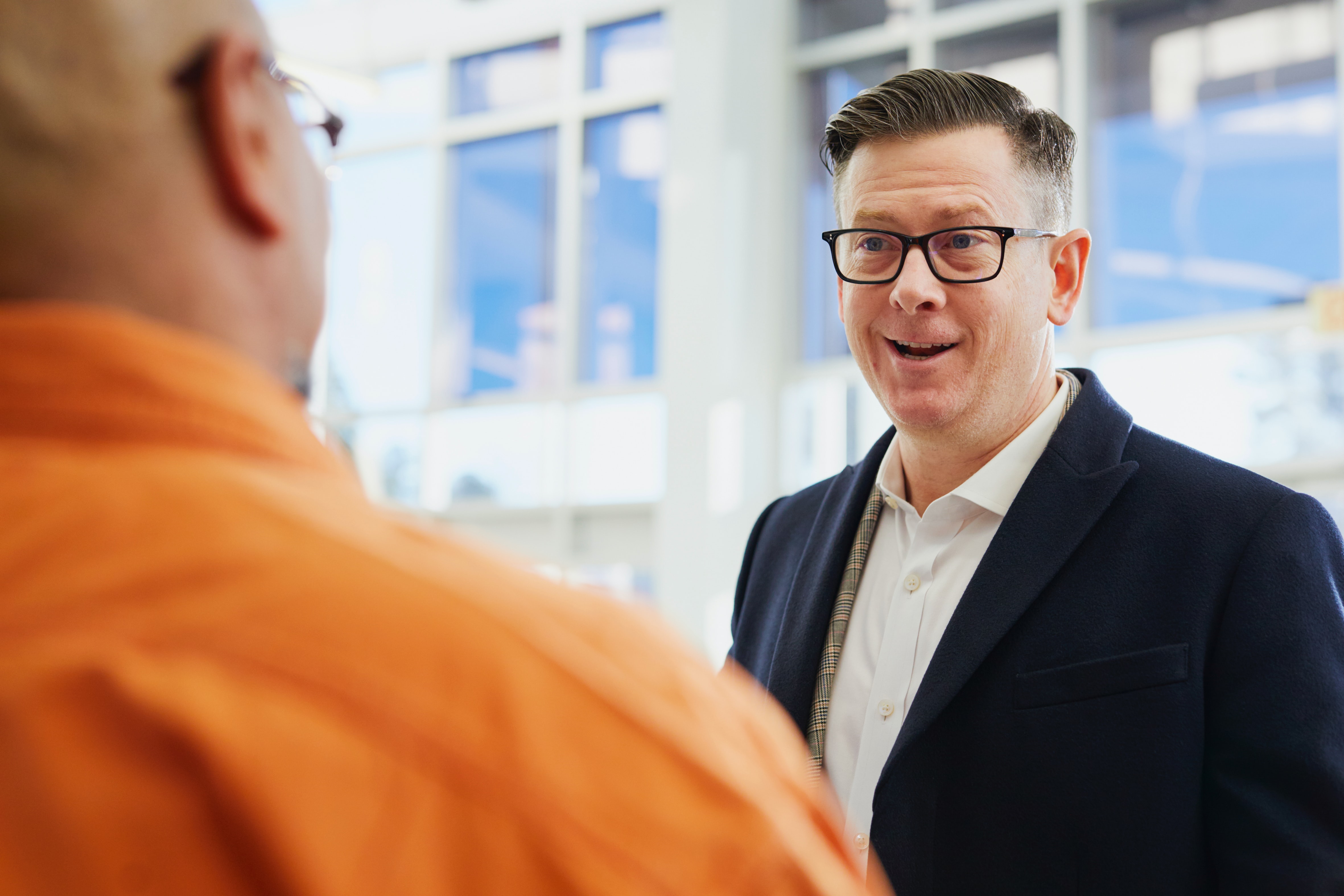 1
Tā NAV tirdzniecība ārpus telpām
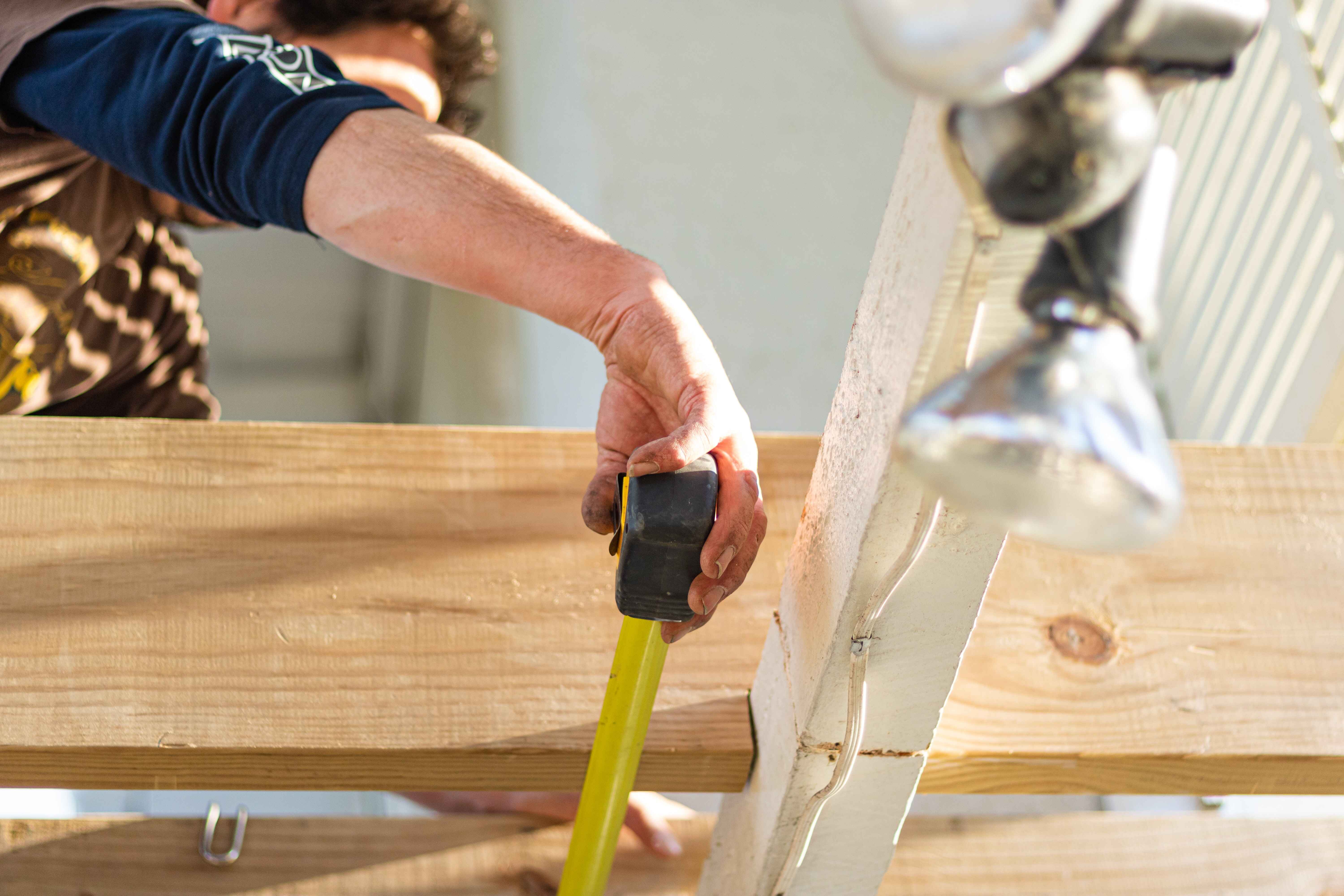 Situācijas, kad tirgotājs vispirms ierodas tikai nolūkā veikt mērījumus vai sniegt tāmi, kas patērētājam neuzliek nekādas saistības, un līgumu noslēdz tikai vēlāk – tirgotāja birojā, pa e-pastu vai telefonu u.c.
1
Ja Jūs neesat gatavs/-a vizītei mājās ...
Neatveriet durvis
Ja atvērāt durvis – nelaidiet tirgotāju iekšā
Nevilcinieties un palūdziet tirgotāju aiziet un/vai nekad vairs nenākt
Likumam pretēji ir:
Ignorēt lūgumu aiziet vai nenākt atpakaļ!
1
Atpazīt manipulācijas
“Piedāvājumam ir ierobežots laiks, jāpērk nekavējoties!”
“Tas ir ekskluzīvs piedāvājums, tādu vairs nekur nedabūsiet!”
“Šis produkts var izglābt Jums dzīvību/veselību!”
“Es tik ļoti priekš Jums cenšos, bet Jūs atceļat pasūtījumu!?”
“Mana dzīve ir grūta, lūdzu nopērc preci, lai palīdzētu man!”
Likumam pretēji ir:
Skaidri informēt patērētāju, ka gadījumā, ja viņš neiegādāsies preci vai pakalpojumu, tirgotāja darbs vai iztika būs briesmās.
1
Atteikuma tiesības
Atteikuma tiesības attiecas, bet ņemiet vērā izņēmumus:
preces, kuras var ātri sabojāties vai kurām drīz beidzas derīguma termiņš
aizzīmogotas prece, kuras nav piemērotas atdošanai atpakaļ veselības aizsardzības vai higiēnas apsvērumu dēļ un kuras pēc piegādes ir atvērtas
aizzīmogoti audio- vai videoieraksti vai tāda aizzīmogotas datorprogrammatūra, kas pēc piegādes ir atvērta
pakalpojumi, kuri sniegti pilnībā, ja izpilde ir sākusies ar patērētāja iepriekš skaidri paustu piekrišanu un ar apliecinājumu, ka viņš zaudēs atteikuma tiesības
patērētājs ir īpaši prasījis tirgotāja ierašanos, lai veiktu steidzamus remontdarbus vai tehnisko apkopi
1
Lomu spēle
Tirgotājs apmeklē Jūs mājās un piedāvā iegādātie ūdens filtru par 500 EUR, mēģinot pārliecināt, ka Jūsu krāna ūdens ir slikts Jūsu veselībai.
1
Informācijas un palīdzības avoti
Divas pieejas
Patērētāju tiesību pārkāpums
1. pieeja
Rīkoties individuāli:
Sazināties ar tirgotāju
Saņemt padomu/palīdzību
Izmantot SAI
Vērsties tiesā
2. pieeja
Rīkoties kolektīvi:
Prasīt iestādei aizliegt praksi
Piedalīties kolektīvajā prasībā
1
Padoma & palīdzības avoti
Patērētāju aizsardzības centrs
Patērētāju organizācijas
+ Bez maksas
+ Ir vairāk resursu
+ Saistošie lēmumi
+ Vari piemērot aizliegumus
- Nav elastīgs, formāls
- Nesniedz kompensāciju
+ Bez maksas
+ Elastīgs, neformāls
+ Vairāk brīvības kritizēt
+ Var vērsties tiesā un prasīt kompensāciju
- Nav saistošu lēmumu
- Mazāk resursu
1
Rīkoties individuāli
Mērķis ir atrast risinājumu Jūsu individuālajai problēmai
Sāciet iespējami vienkāršāk un lētāk priekš Jums:
Sazinieties ar tirgotāju mutiski, tad rakstiski
Izmantojiet strīdu alternatīvu izskatīšanu (SAI)
Izmantojiet vienkāršotas tiesvedības
Pārejiet pie sarežģītākām un dārgākām metodēm, ja pūles nevainagojas ar panākumu
1
Kā risināt strīdus?
Pārrunas
Mediācija/
samierināšana
Šķīrējtiesa
Tiesvedība
Lēti, 
ātri, 
vienkārši
Dārgi, 
lēni, 
sarežģīti
1
Dažas rekomendācijas
Atcerieties:
Lai zinātu, kā aizsargāt savas tiesības, Jums vispirms tās jāzina!
Nebaidieties aizstāvēt savas tiesības, bet darīt to agresīvi ir kontrproduktīvi
Saglabājiet čekus, rēķinus, maksājumu dokumentus, rakstisku komunikāciju ar tirgotāju un citu dokumentāciju saistībā ar Jūsu sūdzību
1
Rīkoties kolektīvi
Kolektīvas prasības
Aizliegumi
Mērķis ir apturēt pārkāpumu
Ietver lēmuma pieņemšanu, publicēšanu un, ja nepieciešams, naudas sodus
Mērķis ir dauzi patērētāji ar līdzīgiem prasījumiem saņem apmierinājumu (t.sk. kompensāciju) viena procesa ietvaros
Latvijā pagaidām nav pieejamas!
1
Aizliegumi
Parasti patērētāju aizsardzības iestādes ir tiesīgas veikt izmeklēšanu un pieņemt lēmumus
Iestādes pašas nosaka savas prioritātes
Patērētāju organizācijas ir tiesīgas lūgt iestādes (dažreiz arī tiesas) piemērot aizliegumus
Tirgotāju brīvprātīgas apņemšanas novērst pārkāpumu arī ir iespējamas
Naudas sodi ir atkarīgi no konkrētas valsts
1
Tā NAV kolektīvā prasība!
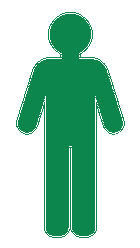 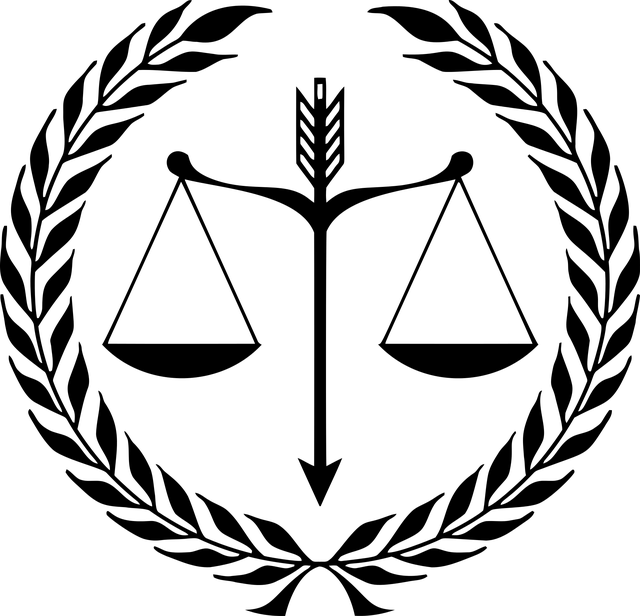 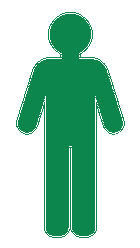 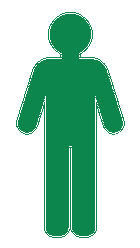 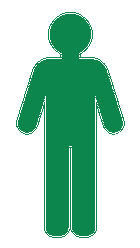 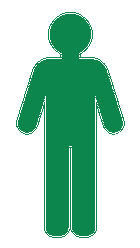 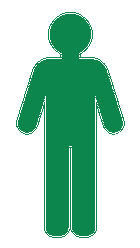 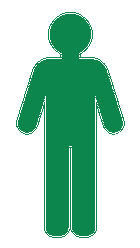 1
Tā ir kolektīvā prasība
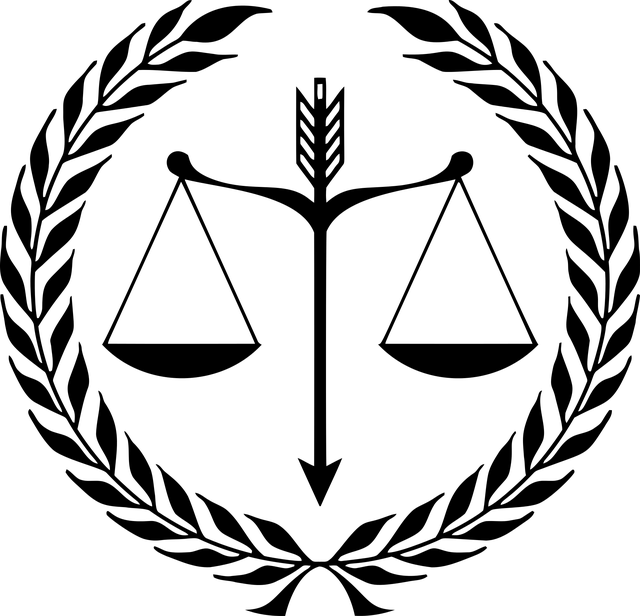 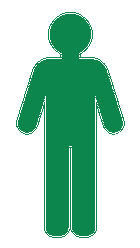 Patērētāju
organizācija
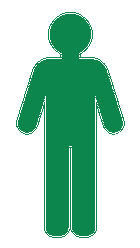 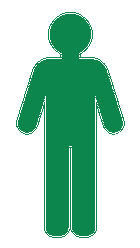 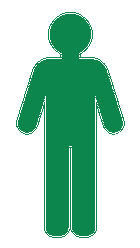 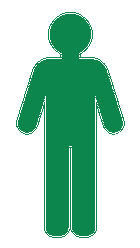 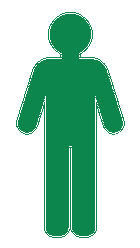 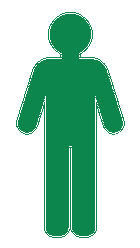 1
Kolektīvās prasības
Viens prasītājs – daudzi labuma guvēji
Nav pārstāvības
Dažādi prasījumu veidi – līguma izpilde, zaudējumu kompensācija, preču remonts, atteikuma tiesības u.c.
<number>
Vingrinājumi
Diskusija – kā uzrakstīt perfektu iesniegumu par preces neatbilstību līguma noteikumiem
Lomu spēle – dialogs starp patērētāju un tirgotāju par patērētāja problēmu
<number>
J&A un atkārtošana
1. jautājums
Kā saprast vai Jūs darbojāties, kā patērētājs?
<number>
1. jautājums - Atbilde
J: Kā saprast vai Jūs darbojāties, kā patērētājs?

A: Trīs pazīmes:
Es esmu fiziskā persona
Es darbojos ārpus mana amata, saimnieciskās darbības vai profesijas
Man ir darīšanas ar fizisku vai juridisku personu, kura pārdod preces vai piedāvā pakalpojumus nolūkos, kuri ir saistīti ar tās amatu, saimniecisko darbību vai profesiju
<number>
2. jautājums
Vai patērētāja tiesības ir atkarīgas tikai no valsts likumdošanas?
<number>
2. jautājums - Atbilde
J: Vai patērētāja tiesības ir atkarīgas tikai no valsts likumdošanas?

A: Nē. Patērētāju aizsardzība ir starptautisks uzdevums. Daudzu patērētāju tiesību avots patiesībā ir ES tiesību akti.
<number>
3. jautājums
Kādos gadījumos Jums vajadzētu būt uzmanīgākam – kad pērkam parastajā veikalā vai internetā?
<number>
3. jautājums - Atbilde
J: Kādos gadījumos Jums vajadzētu būt uzmanīgākam – kad pērkam parastajā veikalā vai internetā?

A: Uzmanīgam ir jābūt abos gadījumos, bet Jūsu piesardzības pasākumi atšķirsies.
<number>
4. jautājums
Kādas tiesības Jums ir, ja nopirktai prece neatbilst līguma noteikumiem?
<number>
4. jautājums - Atbilde
J: Kādas tiesības Jums ir, ja nopirktai prece neatbilst līguma noteikumiem?
A:
Remonts – neatbilstības novēršana
Apmaiņa – aizvietot nekvalitatīvu preci ar tāda paša tipa kvalitatīvu preci
Cenas samazināšana – preces cena tiek samazināta
Naudas atmaksa – atdot atpakaļ preci un saņemt atpakaļ samaksāto naudu
<number>
5. jautājums
Jūs atnesat nekvalitatīvu preci tirgotājam. Viņš saka, ka tas ir ražošanas defekts un apgalvo, ka viņš nevar būt atbildīgs, jo preci neražoja, kā arī ierosina vērsties pie autorizēta garantijas servisa. Vai tirgotājs ir tiesīgs tā rīkoties?
<number>
5. jautājums - Atbilde
J: Jūs atnesat nekvalitatīvu preci tirgotājam. Viņš saka, ka tas ir ražošanas defekts un apgalvo, ka viņš nevar būt atbildīgs, jo preci neražoja, kā arī ierosina vērsties pie autorizēta garantijas servisa. Vai tirgotājs ir tiesīgs tā rīkoties?

A: Nē. Saskaņā ar ES tiesību aktiem, par neatbilstību līguma noteikumiem atbild pārdevējs.
<number>
6. jautājums
Kas ir atteikuma tiesības?
<number>
6. jautājums - Atbilde
J: Kas ir atteikuma tiesības?

A: Patērētāja tiesības atcelt līgumu, kas tika noslēgts pa telefonu, internetu, mājas vizītes laikā u.c. nenorādot iemeslu un, parasti, 14 dienu laikā no preces piegādes/pakalpojuma līguma noslēgšanas.
<number>
7. jautājums
Vai Jums ir tiesības atcelt pasūtījumu, kurš tika izdarīts tirgotāja zvana laikā?
<number>
7. jautājums - Atbilde
J: Vai Jums ir tiesības atcelt pasūtījumu, kurš tika izdarīts tirgotāja zvana laikā?

A: Jā. Jūs varat izmantot atteikuma tiesības.
<number>
8. jautājums
Jūs pasūtījāt preci tirgotāja zvana laikā, bet vēlāk pārdomājāt. Vai Jūs varat vienkārši nepaņemt preci no preces pārvadātāja?
<number>
8. jautājums - Atbilde
J: Jūs pasūtījāt preci tirgotāja zvana laikā, bet vēlāk pārdomājāt. Vai Jūs varat vienkārši nepaņemt preci no preces pārvadātāja?

A: Nē. Jums ir skaidri (vēlams rakstveidā) jāinformē pārdevējs par pasūtījuma atcelšanu.
<number>
9. jautājums
Jums ir problēma ar preci/pakalpojumu. Ko vajadzētu izdarīt vispirms?
<number>
9. jautājums - Atbilde
J: Jums ir problēma ar preci/pakalpojumu. Ko vajadzētu izdarīt vispirms?

A: Jums ir jāsazinās ar tirgotāju un skaidri jānoformulē problēma. Ja tirgotāja atbilde Jūs neapmierina, tad Jums ir jāiesniedz rakstisks iesniegums.
<number>
10. jautājums
Tirgotājs atsakās pieņems Jūsu iesniegumu. Ko darīt?
<number>
10. jautājums - Atbilde
J: Tirgotājs atsakās pieņems Jūsu iesniegumu. Ko darīt?

A: Jūs varat nosūtīt to pa pastu ar ierakstītu vēstuli vai pa e-pastu.
<number>
Paldies par uzmanību!